Citizenship -  How does the UK still play a meaningful role in the international community?
How are the UK's relationships in Europe changing?

Downloadable Resource
Mr Humphrys
TASK 1: use the arguments in this worksheet to complete the table below.   

Try to directly match arguments for and against.
‹#›
The EU gives members access to a customs union. This means that no Custom Duties (fees) are paid on goods moving between EU member states. Goods that have been legally imported can circulate throughout the EU with no further customs checks Some argue this makes trade cheaper and more efficient.
‹#›
As a member of the EU, the UK must abide by the EU’s trade policy, this means it is not able to negotiate its own trade deals. Some argue this places severe limits on the UK’s ability to trade. 

Moreover, the UK must ensure it conforms to EU standards on traded goods, limiting what it can/can’t trade.
‹#›
As a member of the EU the UK must contribute towards the EU’s
budget. 

In 2018, the UK contributed 13.2 billion to the EU. As the UK is a net contributor, it contributes more than it gets back. In 2018 it received 4.3 billion back. Therefore, contributing 8.9 billion overall.
‹#›
EU members are able to access financial support for infrastructure and development projects. This means that the EU supports national government, local government and organisations in major building, social and regeneration projects.

For example, the Erasmus + scheme allows schools from across Europe to work together to complete projects, with much of the cost being funded by EU bodies.
‹#›
All EU Member State citizens have the right to move to any EU country to live, work, study, look for a job or retire. EU citizens can stay in another EU country for 3 months without registering.
‹#›
Some argue that the freedom of movement allowed by the EU has eroded the UK’s power over its own border. The issue of migration is an issue which causes debate, tension and hostility within society.
‹#›
Resume the video when you’ve completed the task
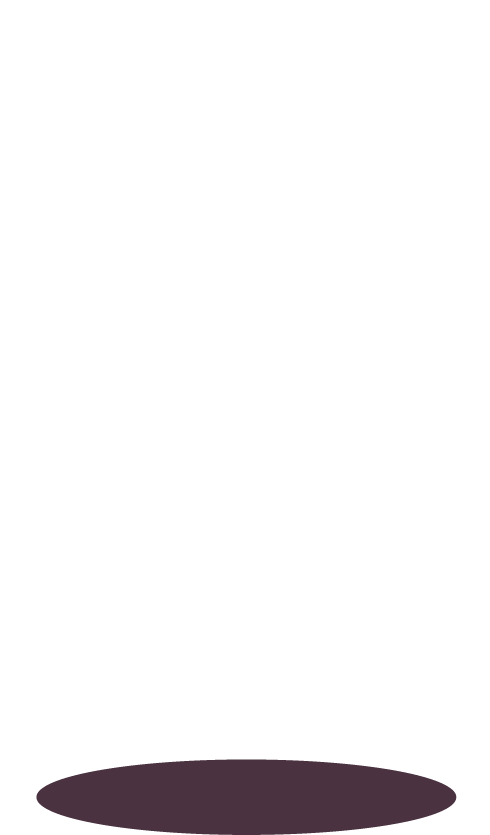 TASK: use the words below to complete the paragraph to allow you explain: how has Council of Europe membership impacted the UK? 

The words are not in the correct order.

ORGANISATIONS

EUROPEAN CONVENTION ON HUMAN RIGHTS

EUROPEAN COURT OF HUMAN RIGHTS

HUMAN RIGHTS

JUSTICE 

NEW UK LAWS
‹#›
The Council of Europe is Europe’s leading ________ _______ organisation. In 1950 it introduced the _____ ______ ____ _____ _____, this gave all member states, including the UK access and protect to fundamental rights. 

It allowed citizens to access _______ if their rights were denied or removed, this was by taking their case to ______ _______ _______ ______ _____. 

Yet, in 1998, the UK introduced _____ ______ ______. This put the European Convention of Human Rights into UK law - making access to justice easier for all UK citizens. 

Today, this means that all _____ _____ _____ and all _______ carrying out a public function must respect and uphold human rights, if not a court case could be launched.
‹#›
Resume the video when you’ve completed the task
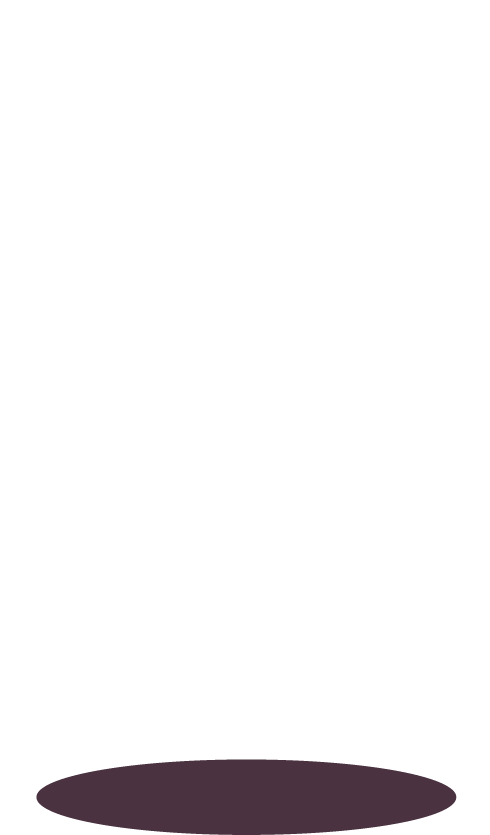